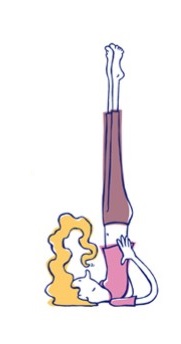 Damenfitness
jeden Dienstag (ab 22.9.2020)
		        Seniorinnen 16:00 Uhr
		          Erwachsene 19:00 Uhr
                                im Turnsaal der VS-Elixhausen

Info unter: damenfitness@usv-elixhausen.or.at oder 0660/6500354
Sektionsleitung: Monika Plachy